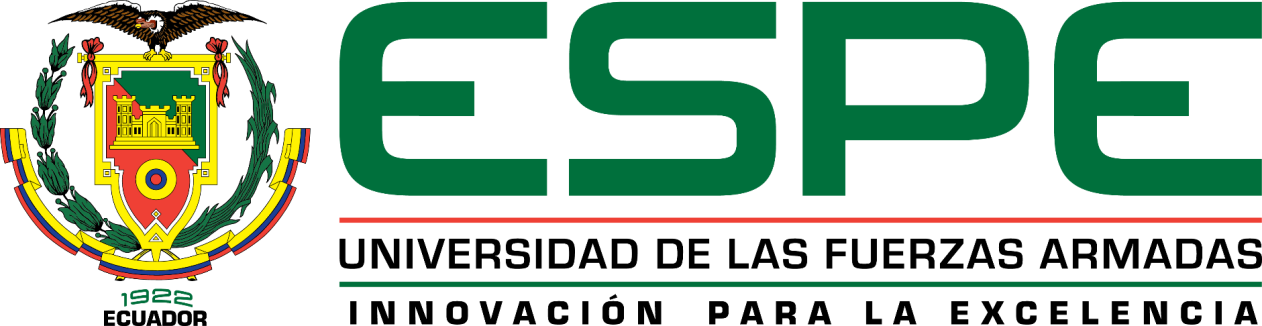 “DESARROLLO DE UNA NUEVA SOLUCIÓN PARA TCP INALÁMBRICO EN AMBIENTES DE LARGA DISTANCIA”
Autor: Mauricio Arias
Objetivos
General 
 
Identificar la mejor solución para TCP inalámbrico en ambientes de larga distancia.

Específicos 

Analizar las diferentes soluciones que se han propuesto para TCP inalámbrico.
Simular soluciones de TCP  inalámbrico en ambientes de larga distancia 
Analizar el desempeño de las propuestas de TCP inalámbrico para largas distancias a través de simulación
Datos Generales
Dotar de conectividad a zonas rurales que carecen de infraestructuras y acceso a la comunicación debe ser una prioridad para países en  vía de desarrollo.
Difícil acceso  a personal técnico cualificado.
No puede soportar precios altos
Estándar IEEE802.11
Wi-Fi
Wi-Fi (del inglés Wireless Fidelity) es una marca de la Wi-Fi Alliance, que ampara, prueba y certifica que los equipos cumplan con las normas 802.11
Algunas empresas ven a Wi-Fi de largo alcance como una posible solución para poder tener acceso a zonas, donde el acceso por satélite es muy caro y no es práctico llegar por cable, ya que muchas de estas zonas se encuentran en lugares que resultan inaccesibles.
Normalmente se coloca al nodo emisor en el borde de un área urbana, conectado a una Red de Área Local (LAN del inglés Local Area Network).
Características
Gran popularidad.
Costo Bajo.
Gran variedad de equipos.
Gran cantidad de información.
Protocolo de Control de Transmisión (TCP)
Es un protocolo orientado a la conexión.
Permite multiplexar los datos, es decir, que la información que viene de diferentes fuentes (por ejemplo, aplicaciones) en la misma línea pueda circular simultáneamente. 
Permite colocar los datagramas nuevamente en orden cuando vienen del protocolo IP. 
Permite el monitoreo del flujo de los datos y así evita la saturación de la red. 
Permite que los datos se formen en segmentos de longitud variada para "entregarlos" al protocolo IP. 
Permite comenzar y finalizar la comunicación amablemente
Control de Congestión
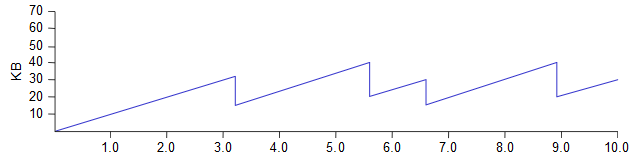 Congestión:  Excesiva cantidad de paquetes almacenados en los buffers de varios nodos en espera de ser transmitidos.
Solución
1) Crecimiento aditivo/decrecimiento multiplicativo, 
2) Arranque lento,  
3) Reacción a los eventos de pérdidas.
Dificultades al utilizar TCP con Wi-Fi
Nodo Oculto
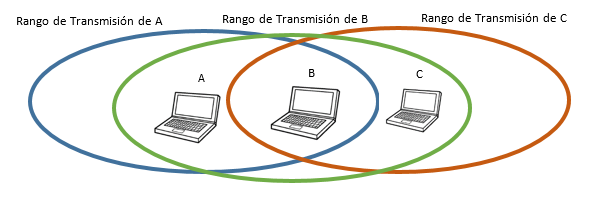 Dificultades al utilizar TCP con Wi-Fi
Temporizadores: ACKtimeout, Slottime.
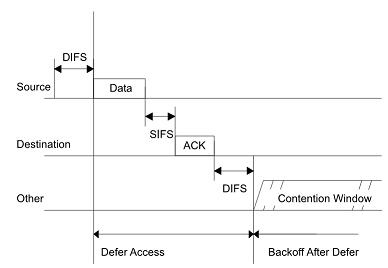 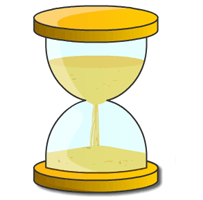 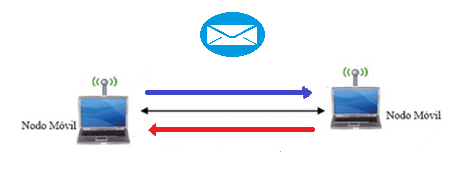 Dificultades al utilizar TCP con Wi-Fi
VELOCIDAD
DISTANCIA
DISTANCIA
POTENCIA
VELOCIDAD
DISTANCIA
Interferencia
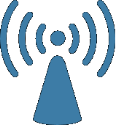 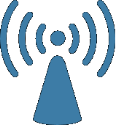 Canal 6
Dificultades al utilizar TCP con Wi-Fi
Canal  6
Pérdidas
Desvanecimiento
Obstáculos
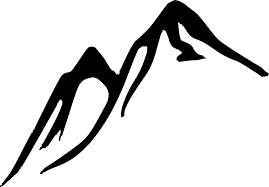 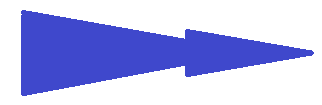 Interferencia de canal
Ruidos
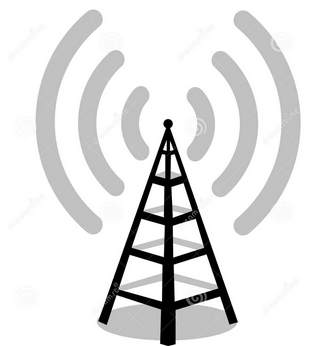 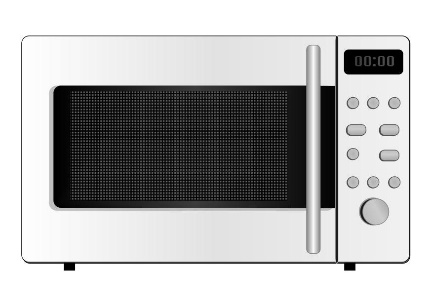 Zona de cobertura
Zona de cobertura
Problema TCP en medio inalámbrico
Entorno Cableado
Entorno Inalámbrico
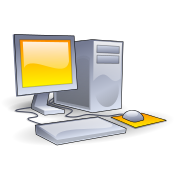 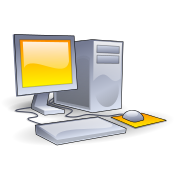 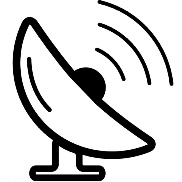 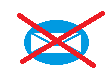 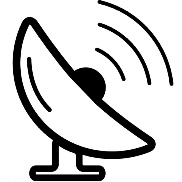 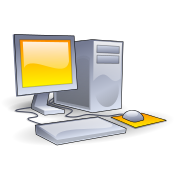 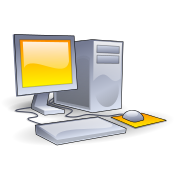 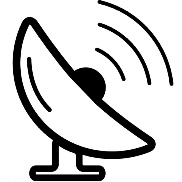 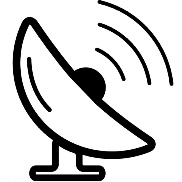 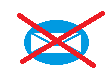 [Speaker Notes: Mientras se transmita  a través  de cables, cuando exista congestión y se reduzca la ventana de congestión el emisor enviará menos cantidad de paquetes solucionando de un poco la congestión.
Cuando el medio es inalámbrico, muchos paquetes se perderan en el aire. El emisor pensara que los paquetes perdidos son causados por la congestión y reducirá su tasa de envío empeorando de esta forma la velocidad de transmisión.]
Soluciones
TCP (4 ACK)
Espera la llegada de un 4 ACK antes de dividir la ventana de congestión.
Es simple.
No genera una carga al nodo.
Notificación Explícita de Congestión (ECN del inglés Explicit Congestion Notification)
Trabaja con los protocolos TCP/IP
Todos los nodos deben poder trabajar con ECN para que pueda trabajar adecuadamente.
Permite conocer al receptor que existe congestión.
Determina cuando la pérdida de paquetes es debido a congestión
Utiliza bits en las cabeceras de los protocolos TCP e IP para informar sobre la congestión
Descarte Aleatorio Temprano (RED del inglés Random  Early Detection)
Es una gestión activa de colas, evita la congestión mediante el control de tamaño de cola, indicando a los sistemas finales el momento de suspender el envío de los paquetes. 
RED es bastante bueno si se desea controlar el tráfico, es mejor que  Drop-Tail (Descarte de colas) si se lo utiliza adecuadamente, caso contrario crearía inestabilidad en la red
ECN/RED
Es la unión de las dos soluciones anteriores
El algoritmo de RED funciona mejor cuando posee las banderas de ECN.
Genera una mayor carga a los nodos.
Retraso de los Acknoledgements Duplicados (DDA del inglés Delayed Duplicate Acknowledgments)
No genera carga a los nodos.
Es fácil de implementar.
No revisa si la pérdida es debido a congestión.
Espera por más tiempo la llegada del tercer ACK antes de reducir la ventana de transmisión .
SIMULADORES
Network Simulator (NS)
Es el nombre para una serie de simuladores de redes (ns-1, ns-2 y ns-3), muy fuerte en el estudio de redes, muy flexible ya que nos permite una gran variedad de opciones utilizando un lenguaje de programación dentro de los elementos de simulación
NS2 y NS3
Gratuito
Muy usado tanto por estudiantes como científicos
Gran cantidad de información.
Gran cantidad de protocolos.
Trabaja bajo el sistema operativo Linux, Windows MAC.
Dificultad: Media
NS2 Sin interface gráfica propia NS3 Posee una interfáse Gráfica muy básica.
No son compatibles entre sí.
NCTuns
Gratuito
Usa la pila de protocolos TCP/IP o UDP/IP en tiempo real (ral-life) en el kernel (núcleo) de LINUX para realizar simulaciones y emulaciones. 
Se debe tener conocimientos previos en temas de red si se desea manejarlo adecuadamente, ya que sus implementaciones Van enfocadas a comunicaciones en movimiento (e.g., VANETs y MANETs). 
El simulador necesita de los protocolos TCP/IP de Linux por lo que no puede ser implementado en otro sistema operativo.
OMNET
Gratuito
Sin interface gráfica propia.
Limitado por contener una pequeña cantidad de protocolos
No es muy usado
Dificultad: Alta
OPNET
Un simulador flexible, compatible con los sistemas operativos Linux y Windows 
Permite escalabilidad en modelos jerárquicos. Dichos modelos, están divididos en tres dominios (Red, Nodo y Procesos). 
Es capaz de simular una gran variedad de redes.
Da acceso directo al código fuente. 
Utilizado primordialmente por grandes compañías de telecomunicaciones por sus altos costos de licenciamiento.
Permite el estudio de los resultados de simulación. en forma de gráficos, presentados dentro de paneles de análisis
Necesita conocimiento previo para poder modificarlo
a
a
b
Escenario
a= 14.14 m.

        1   km. 
        5   km. 
        10 km.
        15 km.
        20 km.
        30 km.                                          
        40 km.
        50 km.
b=
Los nodos cero y dos transmiten simultáneamente,  ocasionando congestión, hacia el nodo tres pasando a través del nodo uno. 
Se realizó las simulaciones utilizando primero como protocolo de transporte a TCP sin ningún cambio; luego se realizó las simulaciones con cada una de las soluciones (ECN, TCP 4ACK, RED, RED/ECN, DDA) comparándolos a cada uno con el TCP analizando las mejoras que se producen al utilizar cada una de las soluciones.
TCP 4 ACK
ECN
RED
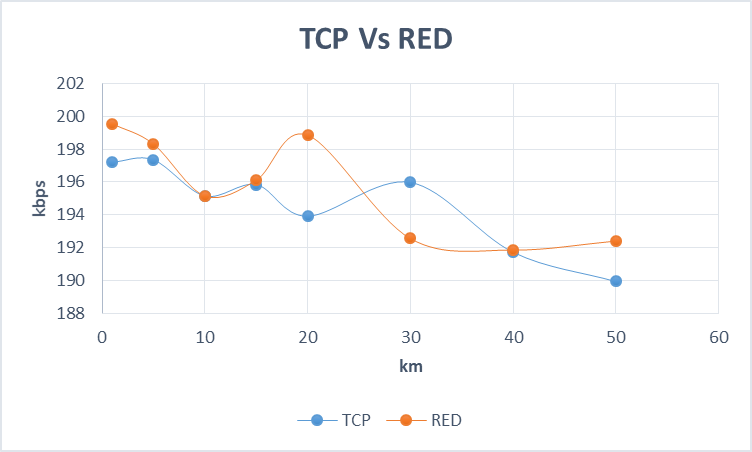 RED/ECN
DDA
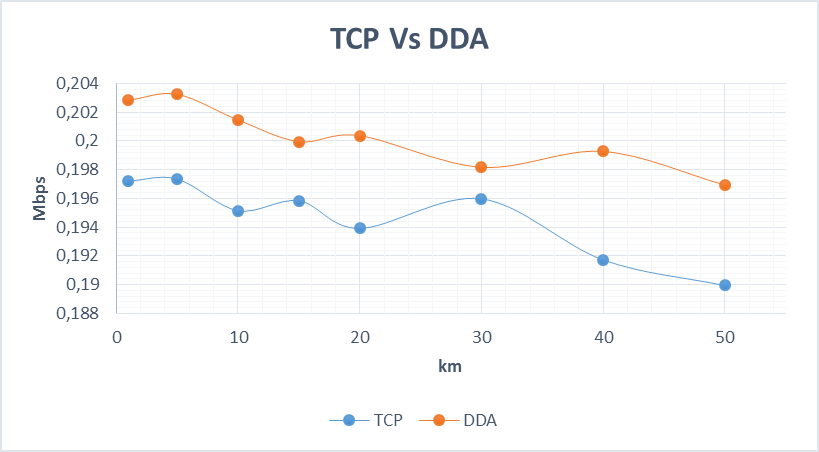 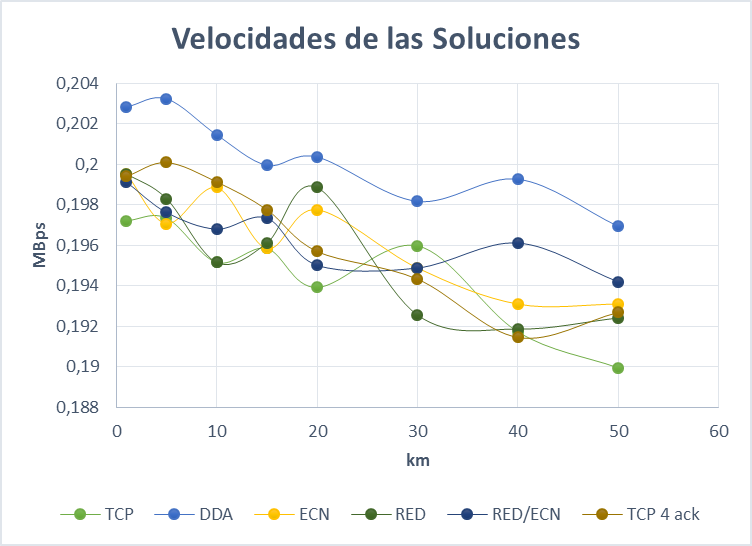 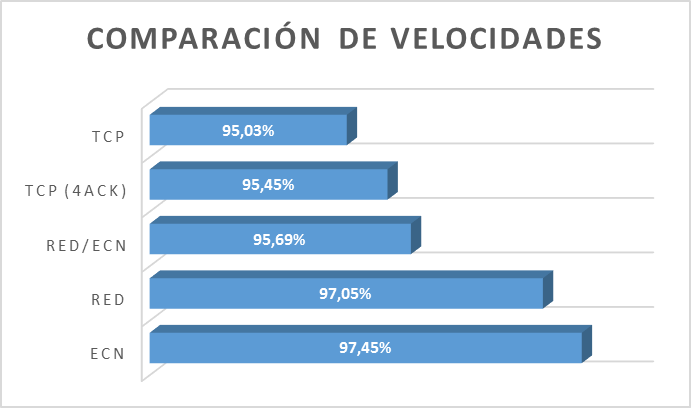 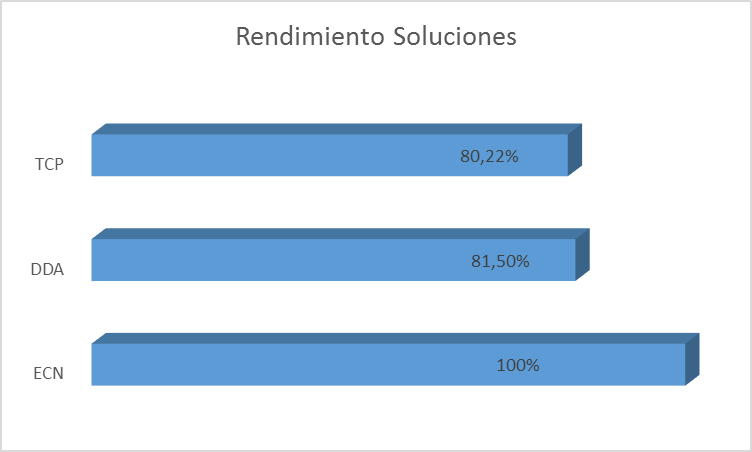 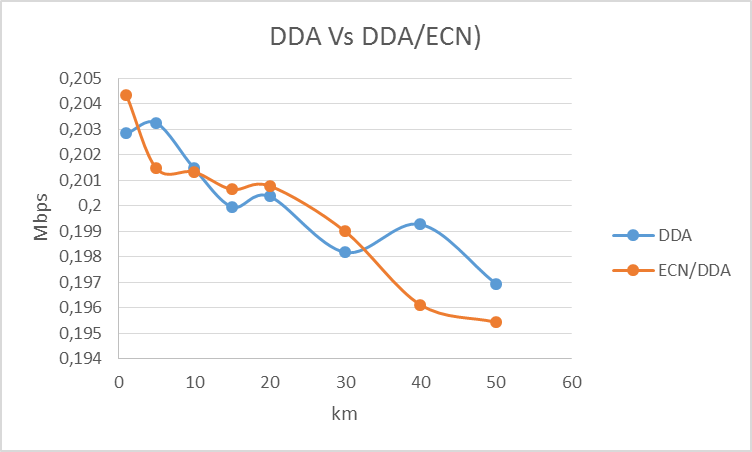 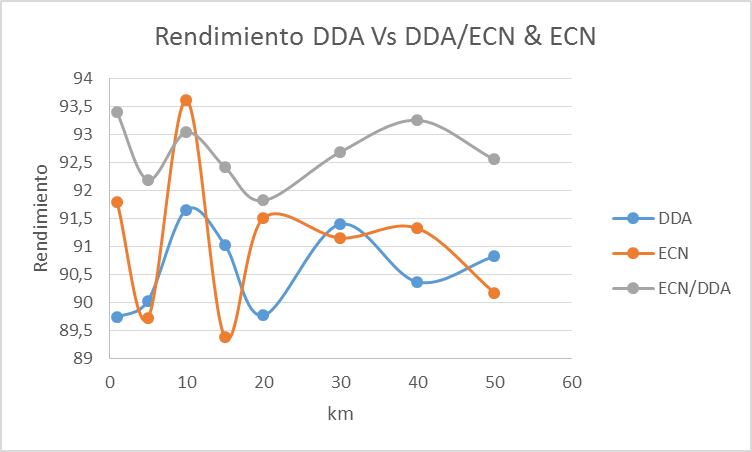 Conclusiones
Se encontraron varias soluciones: TCP (4ACK), RED, ECN, DDA, RED/ECN. Se encontró que si bien todas las soluciones mejoran el rendimiento del TCP inalámbrico en ambientes de larga distancia, su velocidad es diferente entre ellas. Las soluciones ECN y DDA son aptas en ambientes de largas distancias, pues mantienen una velocidad mayor y estable que las otras soluciones. Las soluciones TCP 4ACK y RED no son aptas debido a que la diferencia  de velocidad con el TCP normal no es estable.   
Para simular el comportamiento en largas distancias se necesita modificar el valor de Slot Time ya que son los encargados de medir el tiempo en que el receptor espera el mensaje del emisor antes de asignarlo como paquete perdido; para lo cual se utiliza  el complemento TENS para el simulador NS-2 que automáticamente cambia los temporizadores (Slot Time) de un valor constante a trabajar en función a los Air Propagation Time (Temporizador de Propagación por Aire) lo que permite que el usuario solo deba colocar la distancia a simular. Se debe colocar la sensibilidad del receptor, con el comando Phy/WirelessPhy set RXThresh_ valor de la sensibilidad. Para encontrar el valor que debe tener la sensibilidad se puede utilizar las opciones que vienen dentro del simulador o manualmente con fórmulas sobre propagación, expuestas en capítulos anteriores.
Conclusiones
Después de haber simulado las distintas soluciones  diversas distancias, se puede reconocer que el DDA tuvo un mejor comportamiento que las otras respuestas. Comparándola con las otras respuestas tenemos que: la diferencia en el retardo y el rendimiento es despreciable, su velocidad es la mayor de las otras soluciones, su velocidad es mejor en casi 2.55 % con ECN.  y con 5% del TCP normal. Si bien no posee un método para controlar el  congestionamiento en la red; esto no es muy importante ya que WILD suele utilizarse en su mayoría para realizar conexiones  en localidades lejanas donde la congestión no es el principal problema. En los pocos casos donde sea indispensable disminuir el problema de la congestión y se posea elementos que soporten la carga de trabajo se puede utilizar los métodos de RED, ECN y RED/ECN que si bien no poseen una mejora significativa en cuanto a la velocidad, mejora la estabilidad del Throughput y disminuyen la cantidad de paquetes caídos.
La mejor solución sería trabajar de manera híbrida DDA y ECN. DDA es la solución con mejor velocidad; sin embargo, no posee una manera de ayudar con la congestión en la red, lo que puede ser compensado usando ECN. Las dos soluciones no ejercen una gran cantidad de carga a los equipos con los que se trabajan, ni se requiere un gran conocimiento para configurar los equipos. Como se puede apreciar en las Figuras 26 y 27 mantiene la velocidad de la solución DDA pero mejora su rendimiento alrededor de 2% en comparación con DDA y ECN